ОТКРЫТЫЙ КОНКУРСЯРОСЛАВСКОЙ ОБЛАСТИ
3d - МОДЕЛЛЕР
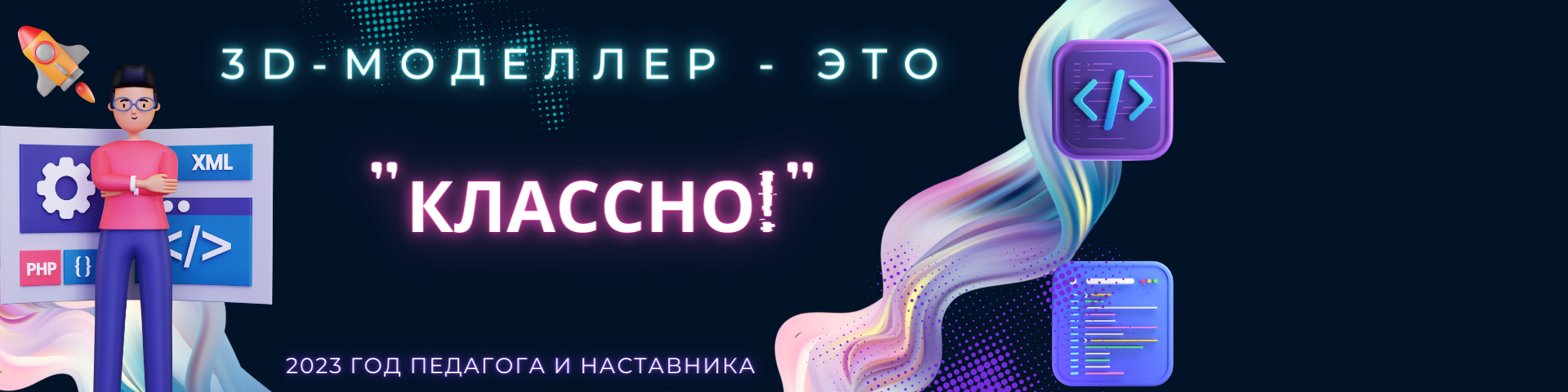 НОМИНАЦИЯ:
ВОЗРАСТНАЯ КАТЕГОРИЯ:
ФИО УЧАСТНИК (А/ОВ):
ПРЕДСТАВЛЯЕМАЯ ОБРАЗОВАТЕЛЬНАЯ ОРГАНИЗАЦИЯ:
Информация по заполнению слайдов
! Этот слайд после оформления презентации необходимо удалить.
Данный вариант оформления презентации носит рекомендательный характер. Изображения, шрифт и размер можно изменять на усмотрение участников. Незаполненные и не несущие информационной нагрузки слайды необходимо удалить. Если вам требуется большее количество слайдов, их можно добавить, но презентация не должна содержать более 10 слайдов.
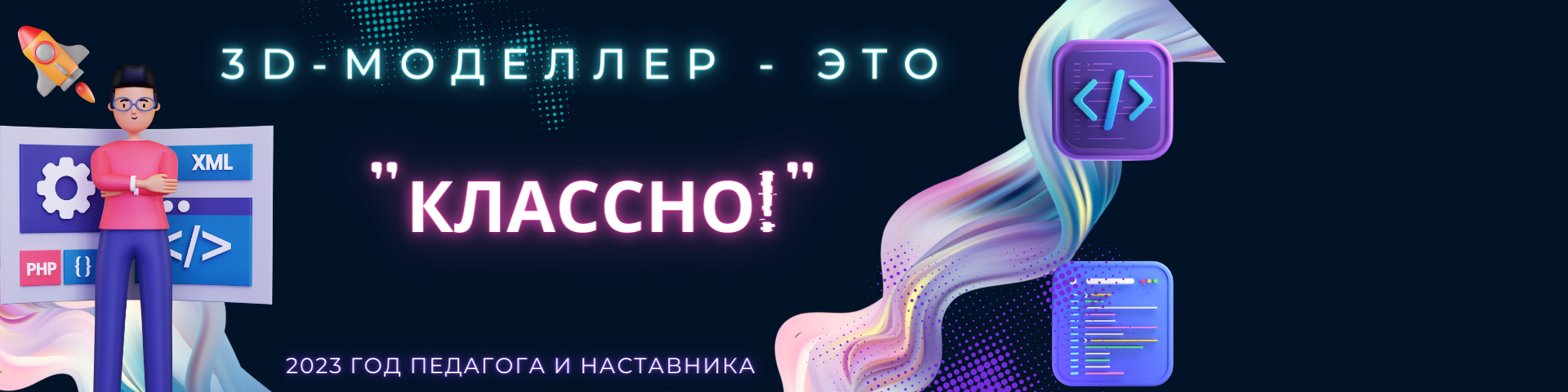 2
О ВЫБОРЕ И РАБОТЕ
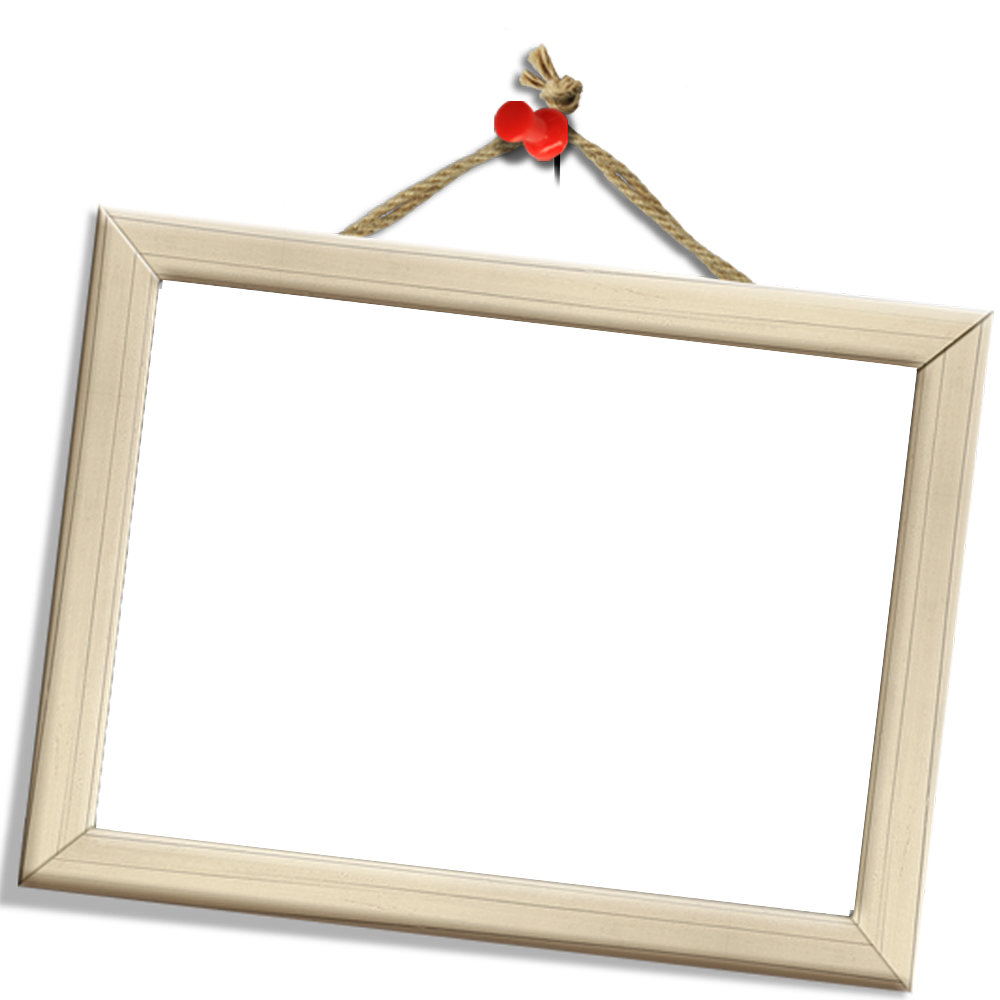 Несколько слов о том, как приходили идеи для творчества. Почему именно этот объект вы стали моделировать?
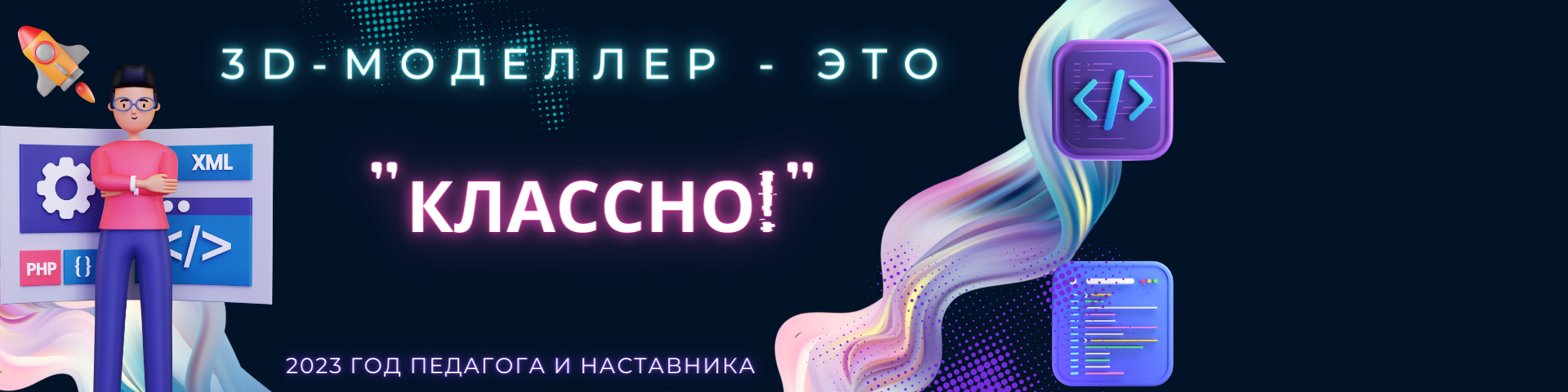 фото в процессе работы над выбором объекта моделирования
3
Проблемка вышла…
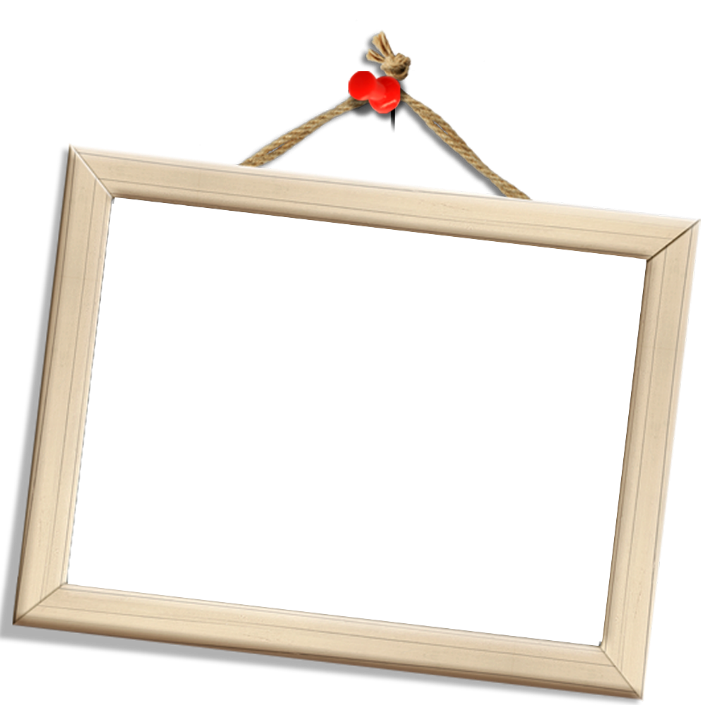 Какие трудности у вас возникли в процессе создания 3D - модели?
….
….
….
фото в процессе работы над созданием объекта моделирования
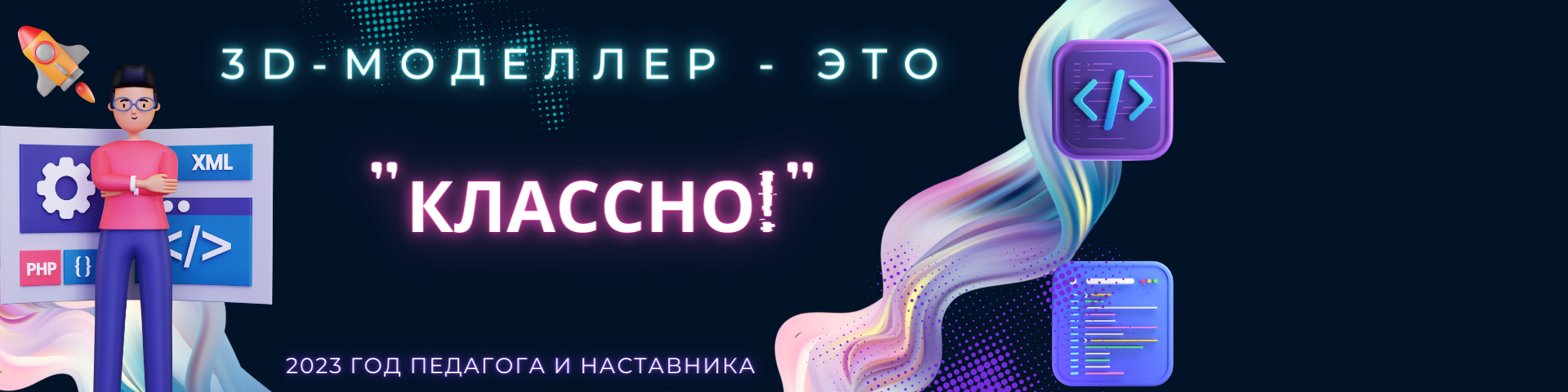 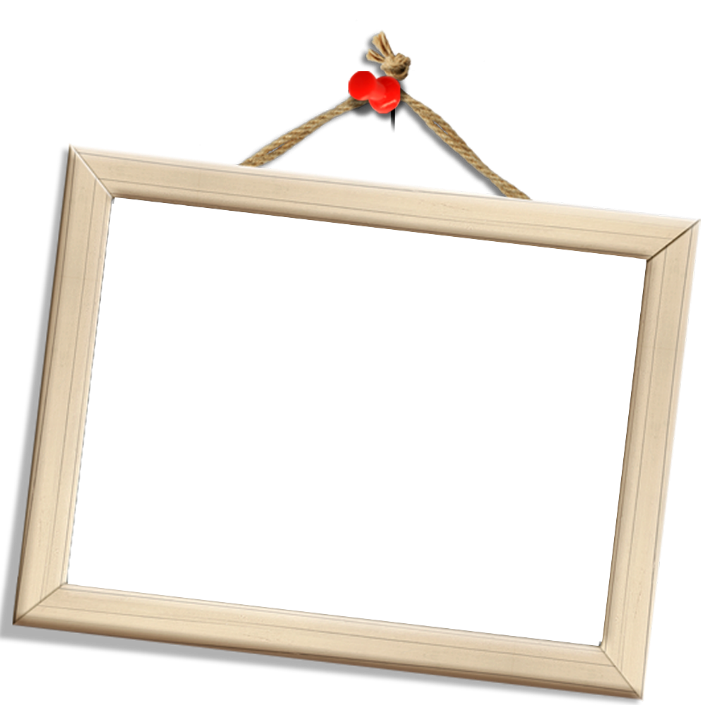 фото в процессе работы над созданием объекта моделирования
4
Взгляд изнутри(слайд для возрастных категорий 10-13/14-17 лет)
Скрин экрана программы
Скрин экрана программы
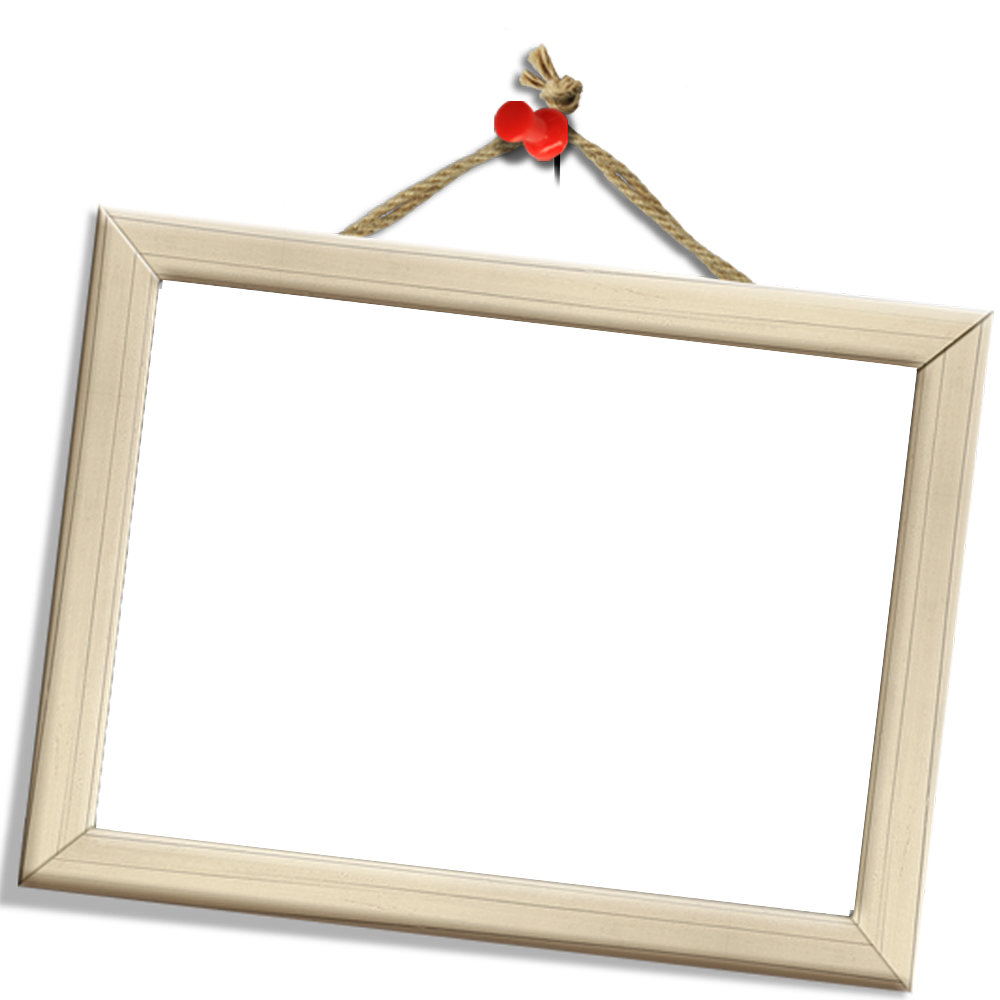 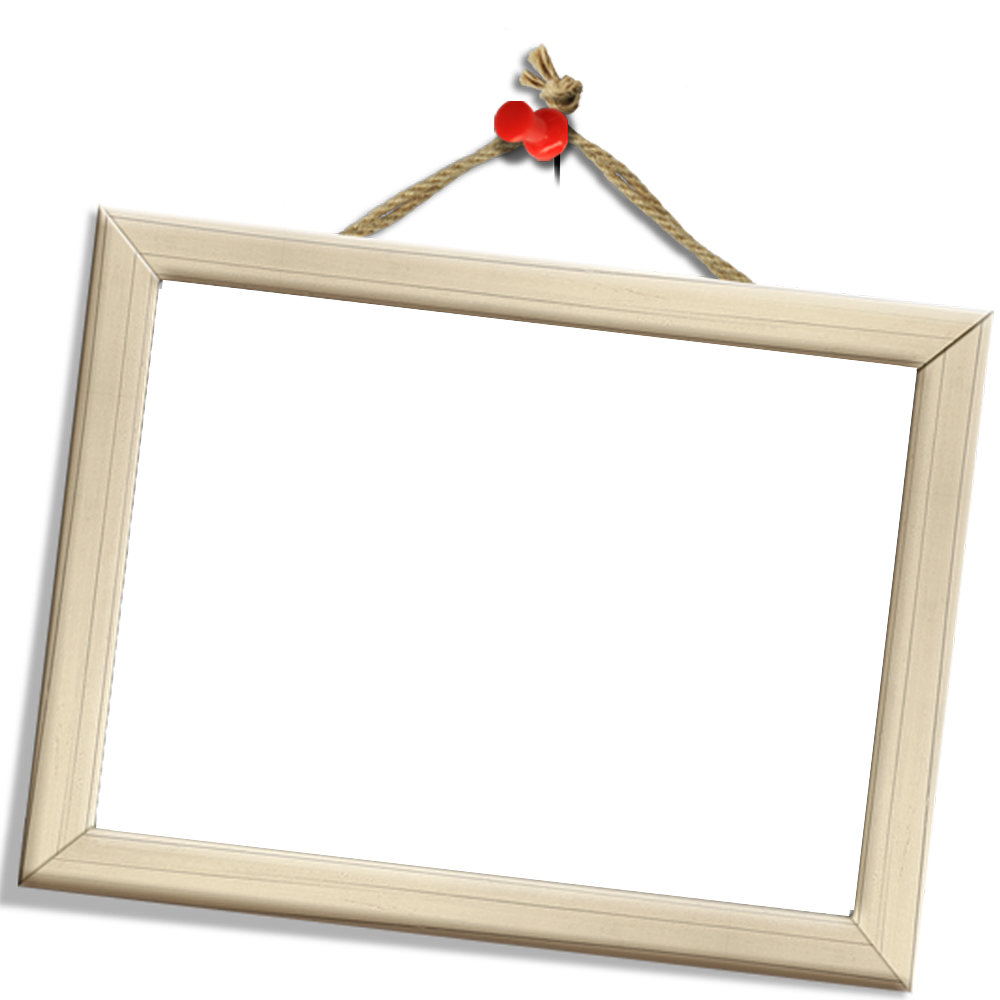 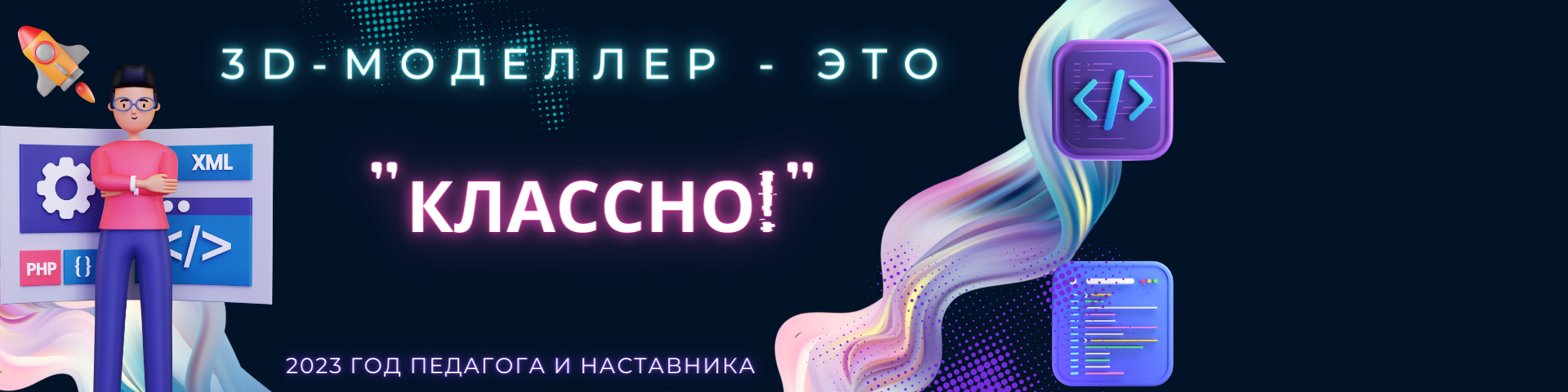 5
Подводим итоги
Несколько слов о том, получилось ли у вас создать задуманное, устраивает ли вас результат?
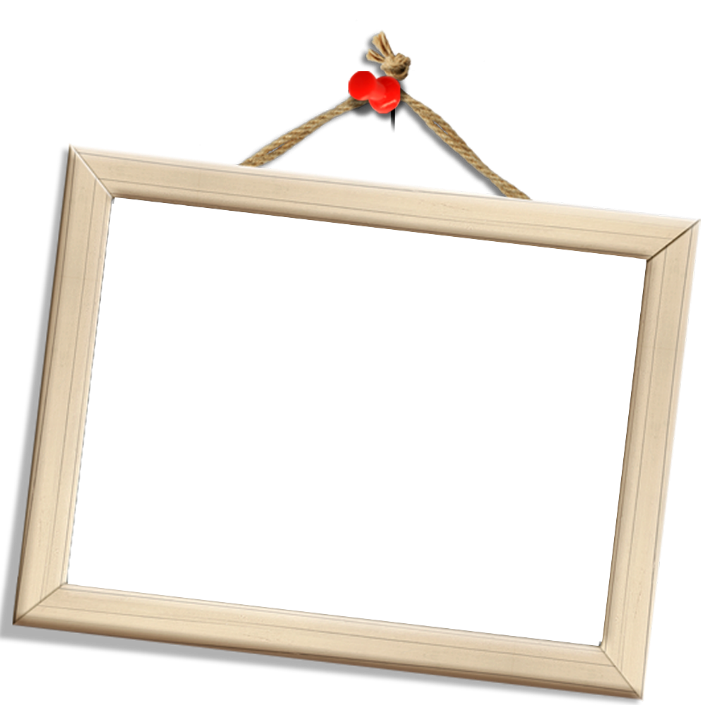 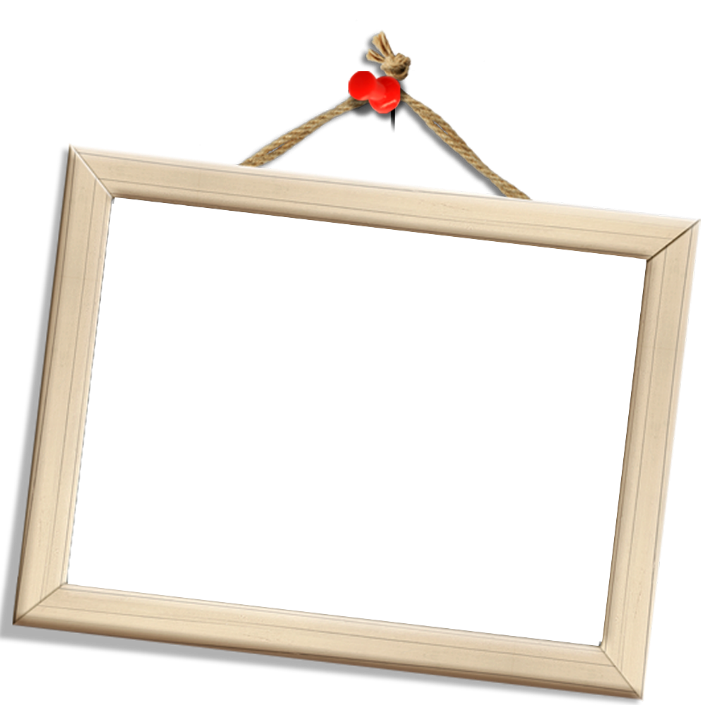 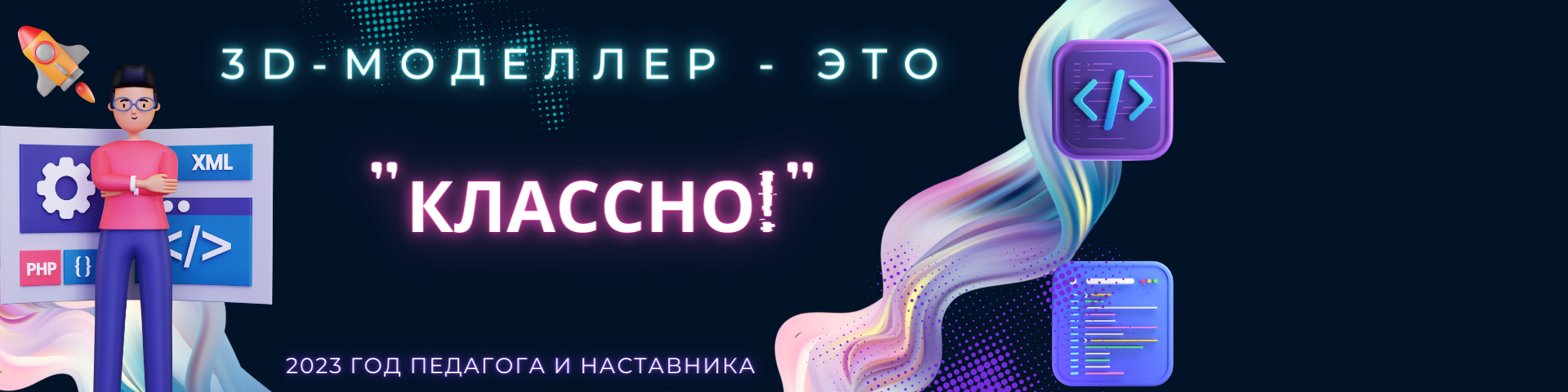 Главный вид (вид спереди)
Вид сверху
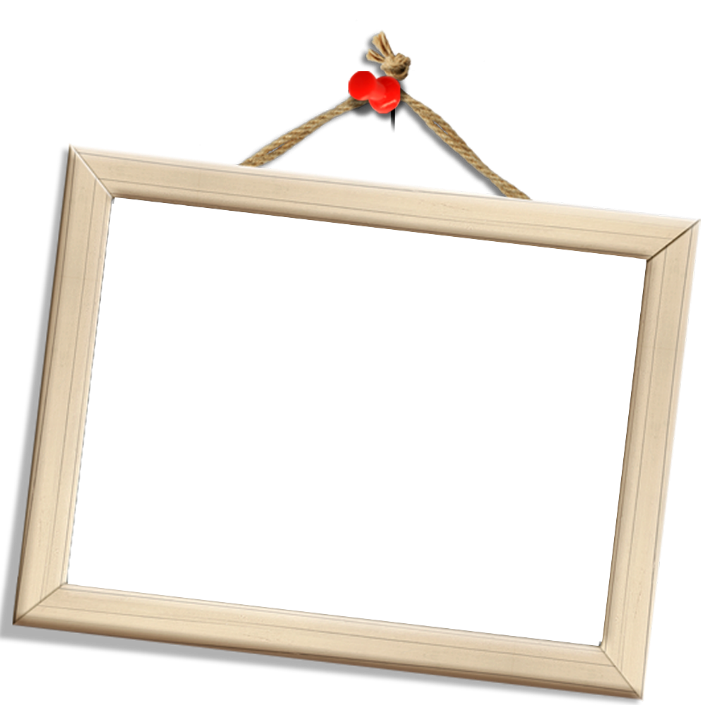 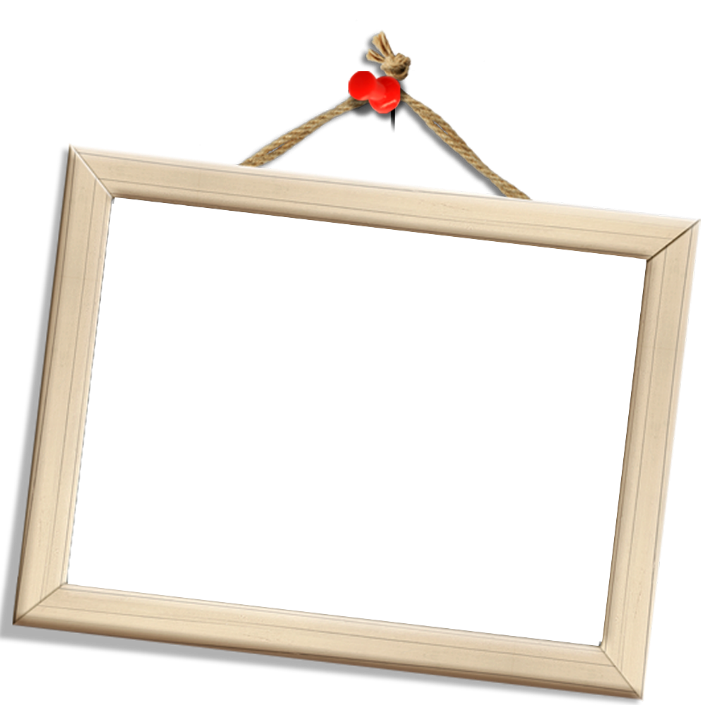 Вид слева
Вид справа
6
Подводим итоги
Слайд для дополнительных фото. Заполняется на усмотрение участников.
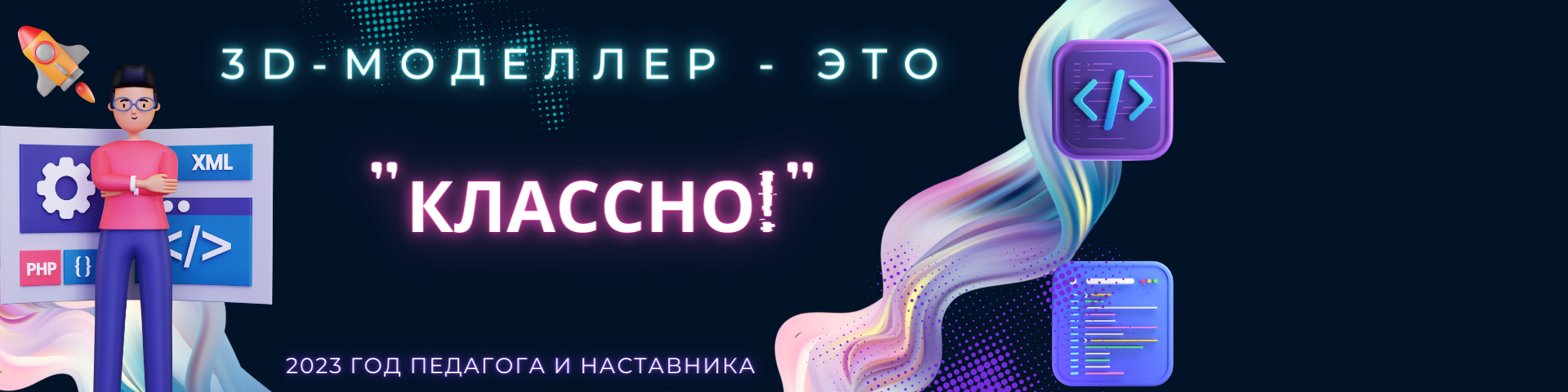 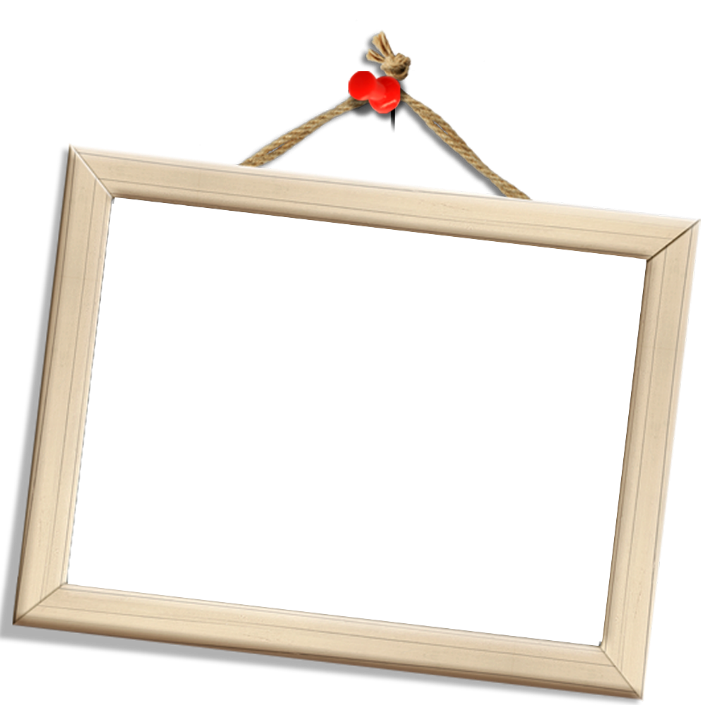 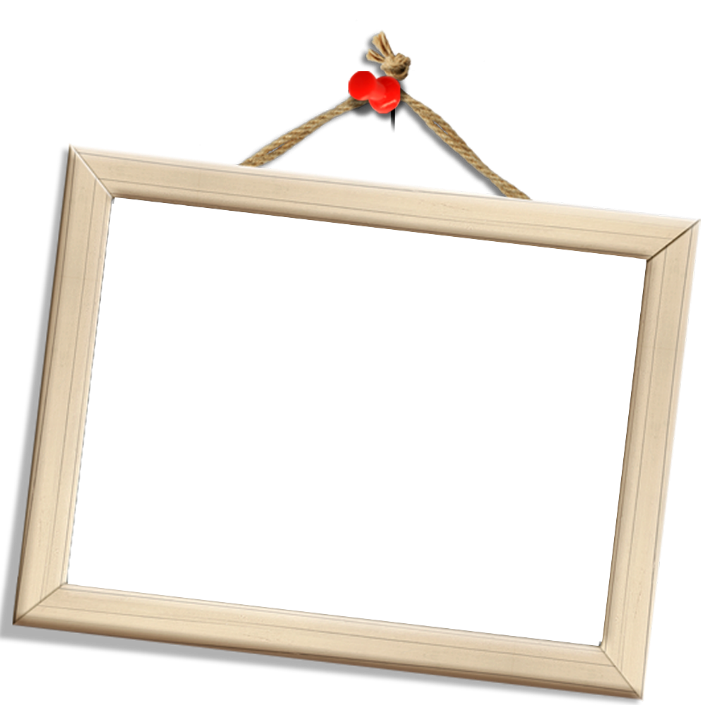 7
Самооценка Номинация Конкурса: «Макет» возрастная категория 6 – 9 лет
Мы предлагаем участникам провести рефлексию и честно оценить результаты своей работы
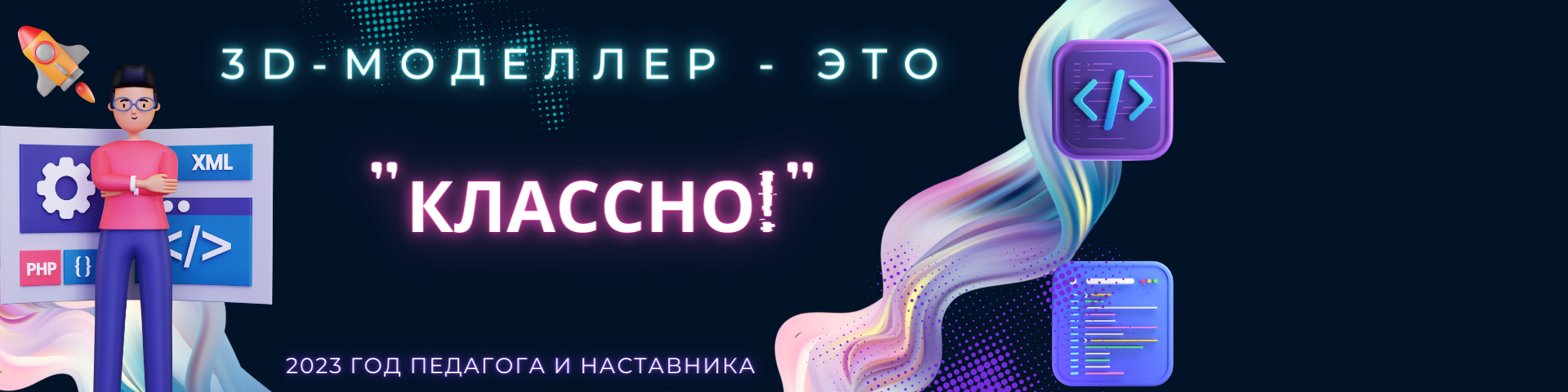 8
Самооценка Номинация Конкурса: «Визуализация» возрастная категория 10-13/14-17 лет
Мы предлагаем участникам провести рефлексию и честно оценить результаты своей работы
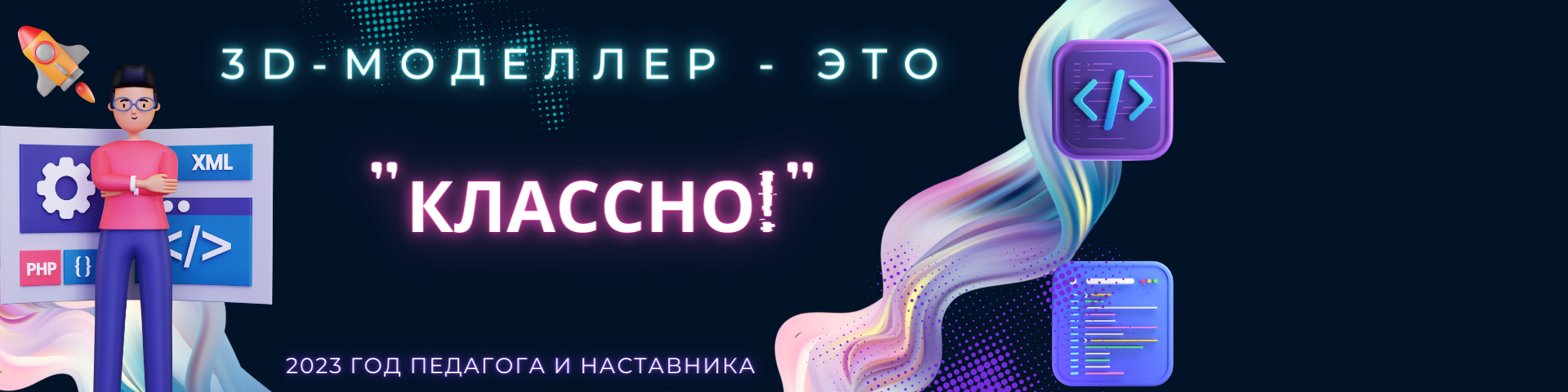 9
Самооценка Номинация Конкурса: «Макет» возрастная категория 10-13/14-17 лет
Мы предлагаем участникам провести рефлексию и честно оценить результаты своей работы
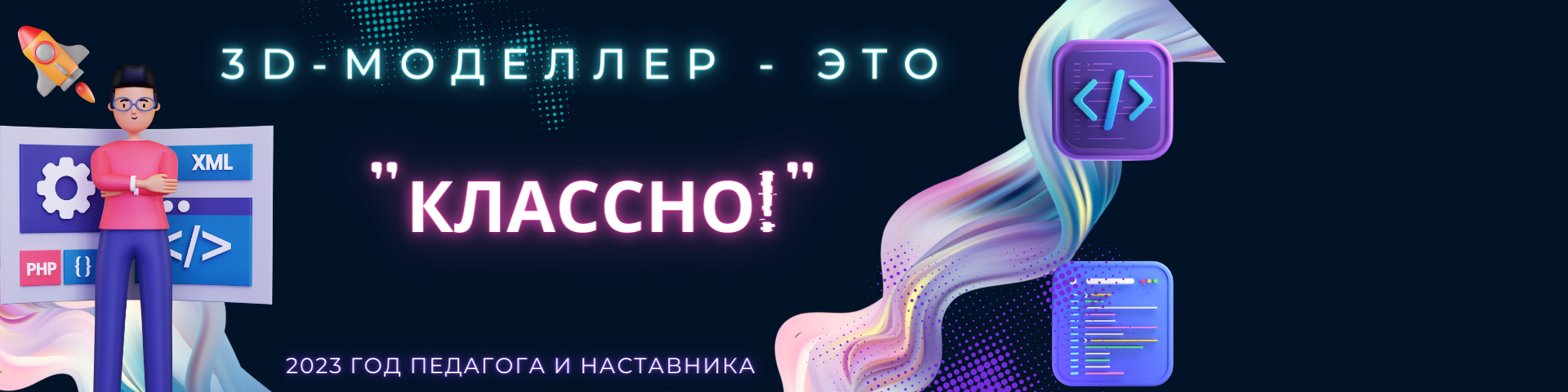 10